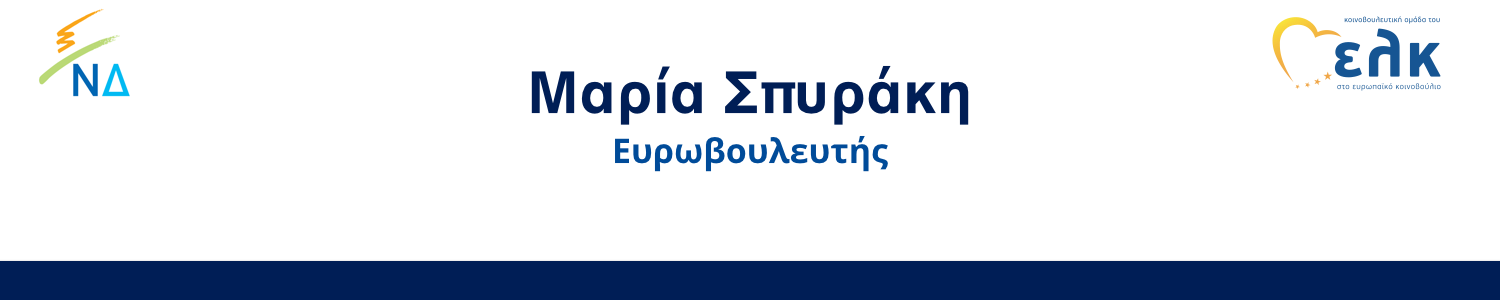 Αντιμετωπίζοντας την 
Ενεργειακή Φτώχεια
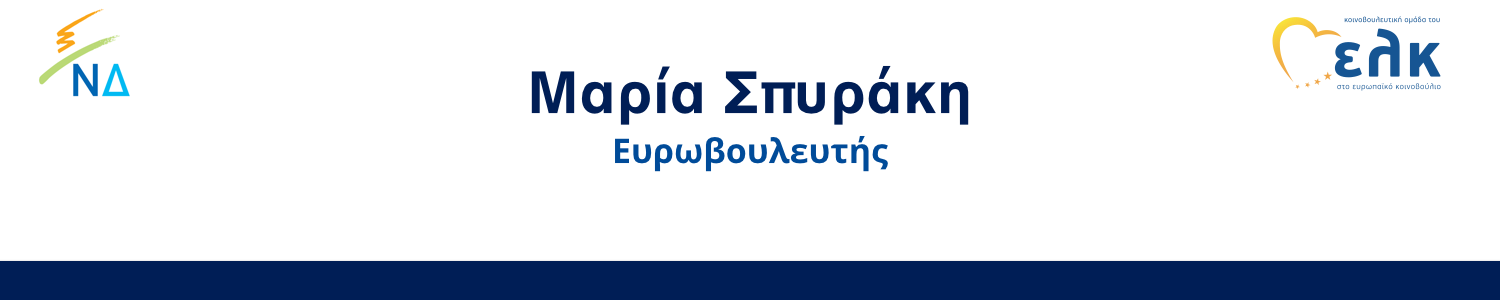 Ενεργειακή Φτώχεια
Περιεχόμενα
Ορισμός Ενεργειακής Φτώχειας 
Περιγραφή Προβλήματος
Προκλήσεις και Προοπτικές
Έργο EFSI Καταπολέμησης Ενεργειακής Φτώχειας στη Γαλλία 
Πιλοτικό Έργο Καταπολέμησης Ενεργειακής Φτώχειας στην Μάκρο-Περιφέρεια Ιονίου-Αδριατικής
Παρατηρητήριο Ενεργειακής Φτώχειας στην Ευρωπαϊκή Ένωση
Προσκλήσεις Horizon 2020 για την ενεργειακή φτώχεια
Νομοθετική Πρωτοβουλία Επιτροπής – Winter Energy Package
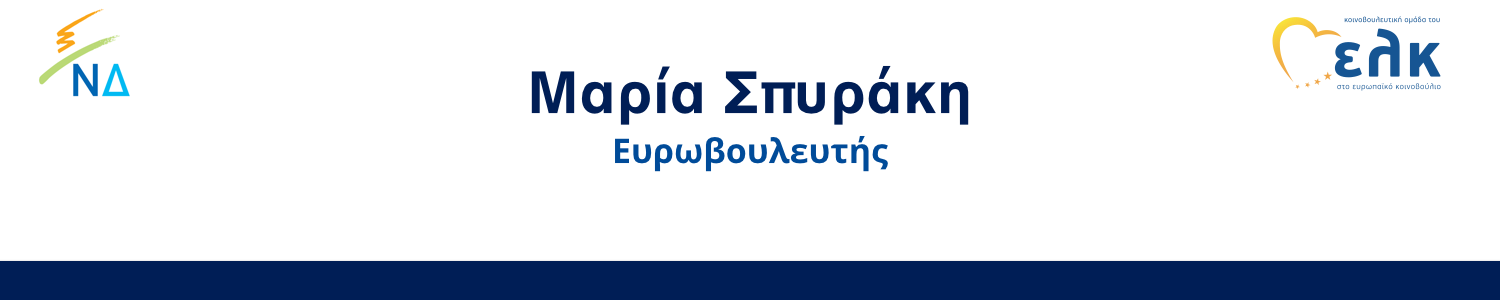 Ενεργειακή Φτώχεια
Ορισμός
Ως ενεργειακή φτώχεια ορίζεται η αδυναμία των νοικοκυριών να ανταποκριθούν αποτελεσματικά στις ενεργειακές τους ανάγκες
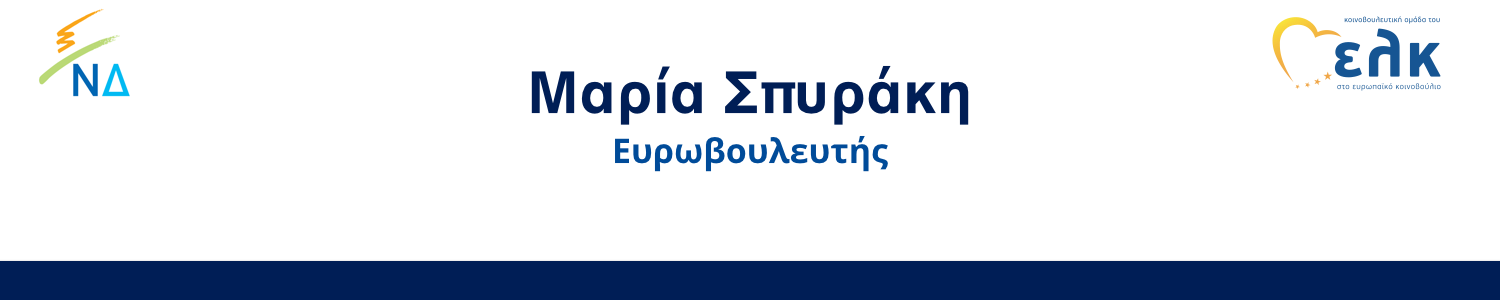 Περιγραφή Προβλήματος
Η ενεργειακή φτώχεια οφείλεται σε τρεις παράγοντες οι οποίοι είτε ανεξάρτητα, είτε σε συνδυασμό δυσχεραίνουν τις δυνατότητες των νοικοκυριών να ανταποκριθούν στις ενεργειακές τους ανάγκες. Επιπρόσθετα, οι συνθήκες τις αγοράς και το κοινωνικό περιβάλλον δύνανται να επιδεινώσουν το πρόβλημα. Εκτιμάται ότι αν ένα νοικοκυριό δαπανά πλέον του 10% του εισοδήματος του για να καλύψει τις ενεργειακές του ανάγκες, τότε πλήττεται από ενεργειακή φτώχεια
Κόστος Ενέργειας
Εισόδημα
Όσο πιο υψηλό είναι το κόστος ενέργειας, αναλώνει τόσο πιο μεγάλο μέρος του εισοδήματος του νοικοκυριού
Όσο πιο χαμηλό το εισόδημα, τόσο πιο μεγάλο το ποσοστό του που καταναλώνεται από το κόστος ενέργειας
Ενεργειακή Απόδοση
Όσο πιο χαμηλή η ενεργειακή απόδοση, τόσο μεγαλύτερη η ενεργειακή κατανάλωση
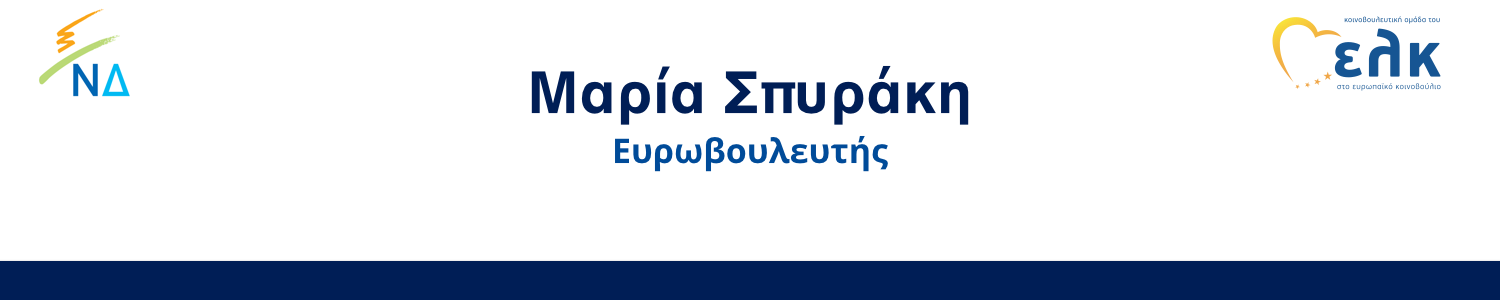 Προκλήσεις και Προοπτικές
Εντοπισμός Προβλήματος
Κοινός Ορισμός Προβλήματος
2
1
Δυσκολία εντοπισμού των νοικοκυριών που έχουν τη μεγαλύτερη ανάγκη με αποτέλεσμα να δαπανώνται πόροι με χαμηλά αποτελέσματα
Αδυναμία των Κρατών Μελών να συμφωνήσουν σε ένα κοινό πλαίσιο ορισμού της ενεργειακής φτώχειας με σταθερά και συγκρίσιμα μεγέθη
Βιώσιμη Λύση
Μείγμα Πολιτικής
4
3
Ισορροπία στους χρονικούς ορίζοντες των πολιτικών προκειμένου να δοθούν άμεσες λύσεις αλλά και να αντιμετωπιστούν σε βάθος χρόνου τα γενεσιουργά αίτια
Δομικές μεταρρυθμίσεις για την βελτίωση του ενεργειακού προφίλ με σημαντικά οφέλη ειδικά προς τα χαμηλά εισοδήματα
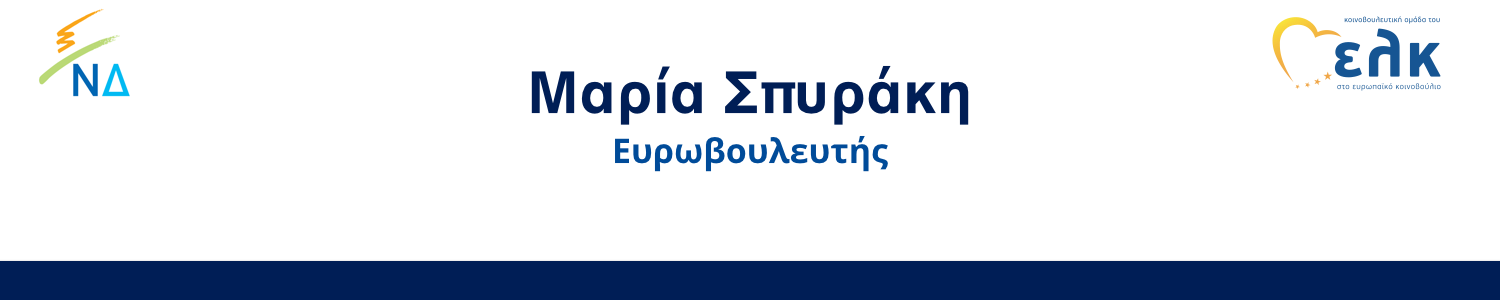 Παράδειγμα Έργου Αντιμετώπισης Ενεργειακής Φτώχειας
Συνοπτική Περιγραφή Έργου: Ενεργειακή Αναβάθμισης Κτιρίων στη Γαλλία
Πρόγραμμα ενεργειακής αναβάθμισης κτιρίων στη Γαλλία μέσα από τη βελτίωση της μόνωσης αλλά και των συστημάτων θέρμανσης και εξαερισμού 
Η χρηματοδότηση από το Ευρωπαϊκό Ταμείο Στρατηγικών Επενδύσεων (EFSI) θα βοηθήσει τους ιδιοκτήτες σπιτιών στη Γαλλία να αποκτήσουν πρόσβαση σε μακροχρόνιο δανεισμό αλλά και τεχνική βοήθεια προκειμένου να ανακατασκευάσουν τα σπίτια τους και να τα κάνουν ενεργειακά αποδοτικά 
Το έργο αυτό αναμένεται να δημιουργήσει 6.000 θέσεις εργασίας κατά την εκτέλεσή σου ενώ θα οδηγήσει σε εξοικονόμηση ενέργειας ισοδύναμη με 288.000MWh περίπου όση καταναλώνουνε 9.600 νοικοκυριά
Το πρόγραμμα υπογράφηκε το Δεκέμβριο του 2015 και είναι συνολικού ύψους 800 εκ. ευρώ εκ των οποίων τα 400 θα προέλθουν από την EIB και το EFSI
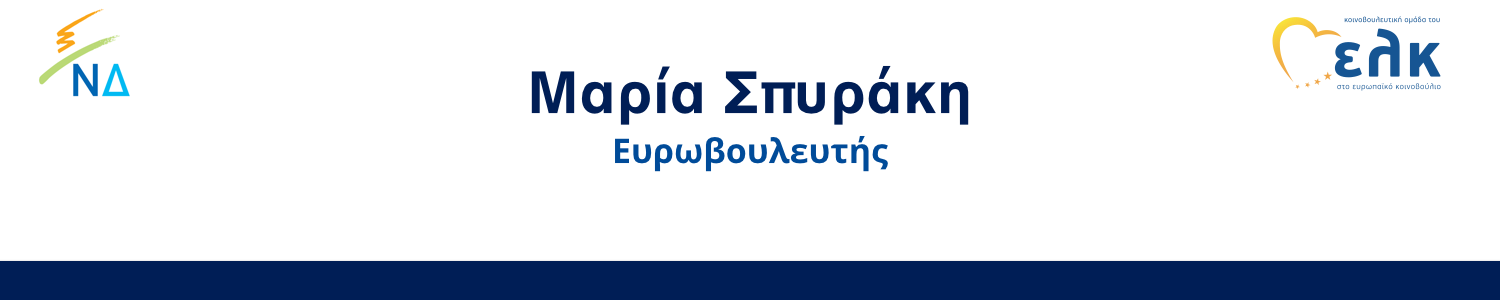 Πιλοτικό Έργο Αντιμετώπισης Ενεργειακής Φτώχειας
Πιλοτικό Έργο «Ενεργειακή Φτώχεια στη Μάκρο-Περιφέρεια Ιονίου-Αδριατικής»
Τα πιλοτικά έργα του Ευρωπαϊκού Κοινοβουλίου προτείνονται από ευρωβουλευτές, χρηματοδοτούνται απευθείας από τον Προϋπολογισμός της Ένωσης και υλοποιούνται από την Ευρωπαϊκή Επιτροπή.
Συνέταξα και κατέθεσα το πιλοτικό έργο με τίτλο «Καταπολεμώντας την Ενεργειακή Φτώχια στην Μάκρο-Περιφέρεια της Ιονίου-Αδριατικής» το οποίο έχει στόχο να προωθήσει τη στοχευμένη βελτίωση της ενεργειακής αποδοτικότητας στην περιοχή. Ειδικότερα, σκοπεύει να χρηματοδοτήσει παρεμβάσεις ενεργειακής αναβάθμισης κτιρίων, δημόσιων αλλά και ιδιωτικών. 
Δεδομένου ότι η εν λόγω περιοχή πλήττεται σε μεγάλο βαθμό, πάνω από 50%, από ενεργειακή φτώχια, το έργο θα αντιμετωπίσει το πρόβλημα προτείνοντας ανακατασκευές κτιρίων αξιοποιώντας το υψηλό δυναμικό της περιοχής σε ανανεώσιμες πηγές ενέργειας αλλά και καινοτόμες παρεμβάσεις. 
Στόχος θα είναι η μείωση του ενεργειακού αποτυπώματος διαμορφώνοντας ένα πλαίσιο ενεργειακών παρεμβάσεων σε κτίρια που μπορεί να αξιοποιηθεί στο μέλλον καθώς και η αύξηση των ΑΠΕ στο ενεργειακό μείγμα της περιοχής. Μέρος του έργου θα είναι, τέλος, η διερεύνηση της αξιοποίησης πόρων εκτός από τα διαρθρωτικά ταμεία και από άλλες πηγές χρηματοδότησης όπως το Ευρωπαϊκό Ταμείο Στρατηγικών Επενδύσεων. 
Προϋπολογισμός 1 εκ. ευρώ. Αρμόδια DG: ENER
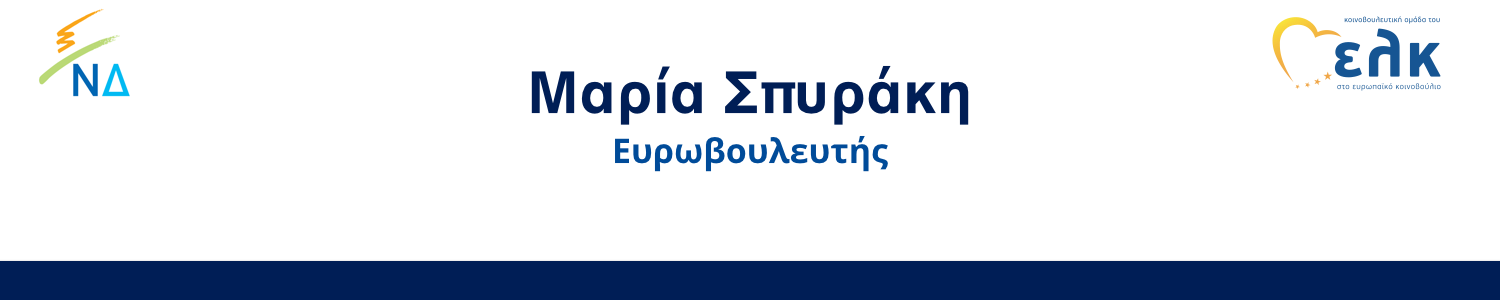 Παρατηρητήριο για την Ενεργειακή Φτώχεια
Παρατηρητήριο για την Ενεργειακή Φτώχεια
Project 830.000€ χρηματοδοτούμενο από πιλοτικό προγράμματος με τίτλο  «Ενεργειακή Φτώχεια – Αξιολόγηση του Αντίκτυπου της Κρίσης και Αξιολόγηση Τρόπων Αντιμετώπισης του Φαινομένου στα Κράτη-Μέλη»	

Στόχοι του Παρατηρητηρίου είναι:
Βελτίωση της διαφάνειας, ενοποιώντας στοιχεία και πληροφορίες από διάφορες πηγές από όλη την ΕΕ
Παροχή πληροφόρησης με χρηστικό και διαθέσιμο προς όλους τρόπο, προκειμένου να συμβάλλει στη λήψη αποφάσεων σε τοπικό, περιφερειακό, εθνικό και ευρωπαϊκό επίπεδο
Δημιουργία δικτύων ανταλλαγής γνώσης και βέλτιστων πρακτικών ανάμεσα στα κράτη μέλη 
Διακίνηση πληροφοριών και συντονισμός ενεργειών για την επέκταση υφιστάμενων πρωτοβουλιών σε πανευρωπαϊκό ή εθνικό επίπεδο
Παροχή τεχνικής βοήθειας στο μεγαλύτερο δυνατό εύρος ενδιαφερομένων με μία ολιστική προσέγγιση προκειμένου να αντιμετωπιστεί η ενεργειακή φτώχεια στην Ευρωπαϊκή Ένωση
HORIZON 2020:
Τεχνική Βοήθεια για την Ανάπτυξη Έργων
Στήριξη αποδοτικών βιώσιμων επενδύσεων σε ενεργειακά έργα 
Ανάπτυξη τεχνικής, οικονομικής και νομικής εξειδίκευσης
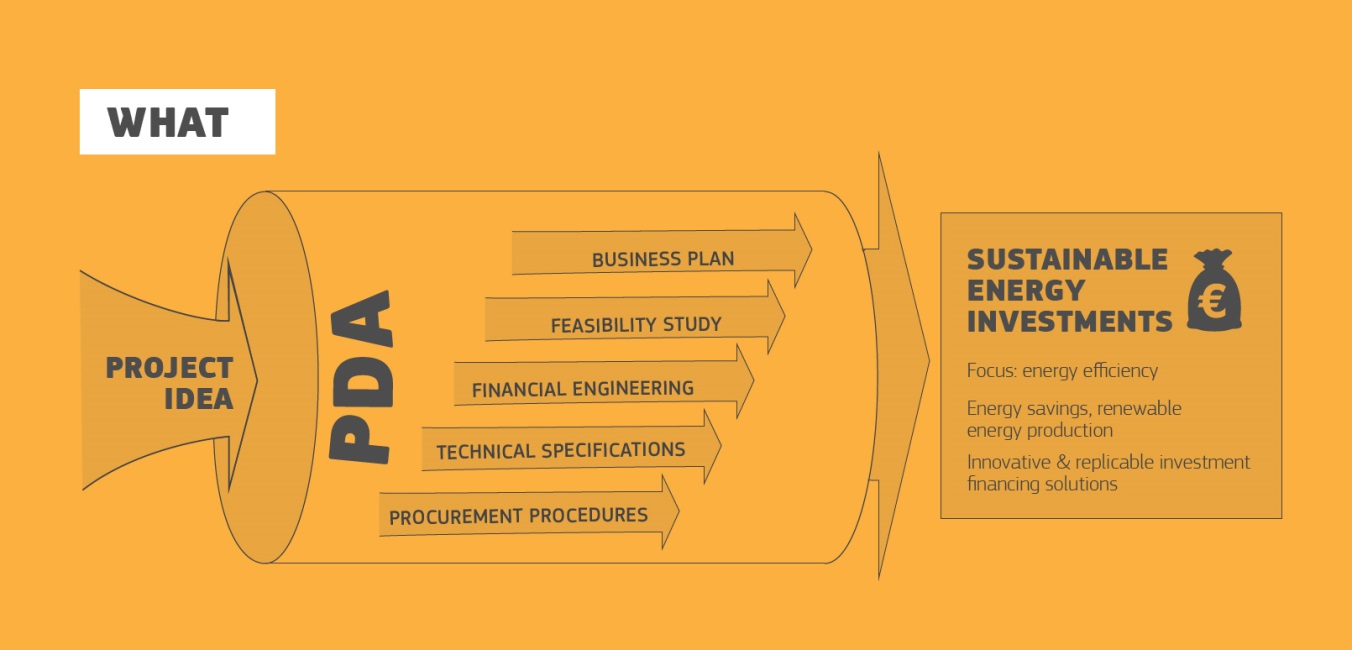 [Speaker Notes: Project Development Assistance is a funding mechanism that supports project developers to create a portfolio of sustainable energy investments during the project duration. This means PDA projects lead to concrete investments into sustainable energy measures with a focus on capturing untapped high energy efficiency potentials.

Generally, the aim of PDA projects is to build the technical, economic and legal expertise and capacity of project promoters to launch investment projects. It many cases, still a clear capacity gap can be observed to design and bring to maturity investment projects, in particular in the public sector. 

In practice, this means that project development measures and costs are funded, i.e. e.g. the development of technical specifications, financial engineering, the development and implementation public procurement procedures or due diligence measures. At project end, each project has to demonstrate that a significant leverage effect is achieved, i.e. each EUR of EU funding needs to lead to a minimum of €15 of actual investments.

Overall, the basic idea of the mechanism also is to build a credible pipeline of sustainable energy projects across Europe to showcase that energy efficiency projects generate multiple benefits and are a real business case that is attractive to investors.

This PDA mechanism is complementing the ELENA facility of the European Investment Bank that is generally looking for larger-size investments.]
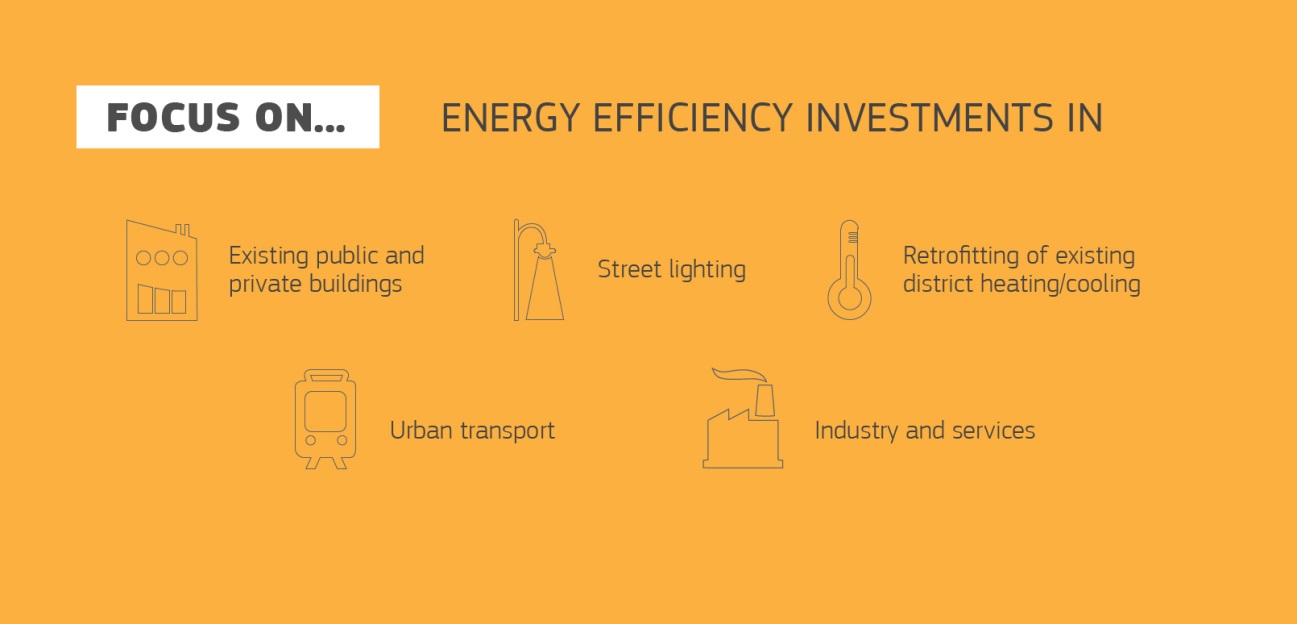 Μεγάλο εύρος τομέων που χρηματοδοτούνται

Δημόσιοι και ιδιωτικοί δυνητικοί δικαιούχοι
Συμμετοχή και από ένα δικαιούχο ανά πρόταση
Η πρόσκληση είναι ανοικτή έως και τον Ιούνιο 2017 με 8 εκ. προϋπολογισμό
Ποσοστό συγχρηματοδότησης = 100%
Μέχρι τώρα έχουν χρηματοδοτηθεί 28 έργα
Κινητοποιούνται πάνω από 700 εκ. ευρώ
[Speaker Notes: PDA projects can cover a wide range of sectors, in particular: 
- existing public and private buildings; 
- street lighting; 
- retrofitting of existing district heating/cooling; 
- energy efficiency in urban transport such as transport fleets, the logistics chain, e-mobility, modal change and shift in urban/sub-urban agglomerations and other densely populated areas; and  
- energy efficiency in industry and services.

PDA projects can be proposed by both public and private project promoters and also proposals by only one legal entity are, in principle, possible.

In practice, PDA projects develop innovative solutions regarding their financial structure or regarding bundling of smaller investments or pooling of resources; solutions that can be replicated widely across Europe.

So far, 28 projects are funded, which are expected to trigger investments of approx. EUR 700 mill. during their project duration.]
HORIZON 2020:
Ενεργοποίηση καταναλωτών προς τη βιώσιμη ενέργεια 
Προκλήσεις:
Δυσκολία συντονισμού ανεξάρτητων καταναλωτών
Ανεπαρκής χρήση Τεχνολογικών Πληροφορικής και Επικοινωνιών
Ελλιπής κατανόηση των στοιχείων που συνθέτουν το ενεργειακό κόστος
Στόχοι:
Ανάγκη αύξησης της αντίληψης των καταναλωτών σε σχέση με τα ενεργειακά αποδοτικά προϊόντα
Καινοτόμες και tailor-made δράσεις που θα οδηγήσουν σε αλλαγές στη συμπεριφορά των καταναλωτών ενέργειας
Στοιχεία:
Η πρόσκληση είναι ανοικτή έως και τον Ιούνιο 2017 με 5 εκ. προϋπολογισμό
Ποσοστό συγχρηματοδότησης = 100%
[Speaker Notes: Under the H2020 Energy Efficiency Call for proposals for 2017,  the Topic EE-6 "Engaging private consumers towards sustainable energy" aims to help consumers and households become more active and informed actors in the energy system. The Topic identifies five different sub-topics which proposals could address:

- Empower and facilitate actions for consumers to become prosumers;
- Facilitate deployment of existing ICT-based solutions for energy efficiency;
- Facilitate consumer understanding of energy bills;
- Improve consumer understanding and route purchase decisions towards higher efficiency products;
- Support vulnerable consumers in tackling fuel poverty.

The projects should focus on making sustainable changes to the everyday energy behaviour of consumers at home, work, or school. These changes should result in reduced energy consumption in their homes, heating/cooling systems, and/or appliances.]
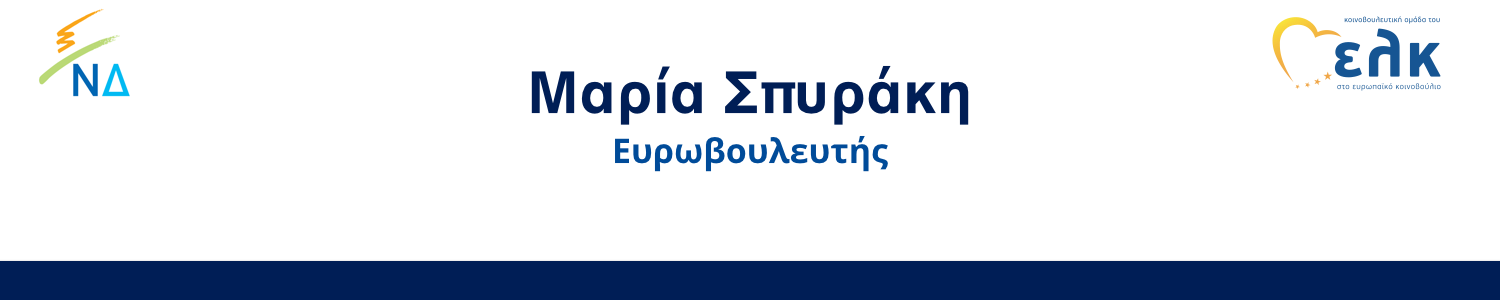 Winter Energy Package
Νομοθετική Πρωτοβουλία της Κομισιόν για την Ενέργεια
Νομική βάση για την ολοκλήρωση της ηλεκτρικής αγοράς ενέργειας με προϋποθέσεις για τη συμμετοχή των τρίτων χωρών
Κατεύθυνση περιορισμού των έμμεσων κρατικών ενισχύσεων για τις ανανεώσιμες πηγές ενέργειας
Διευκόλυνση της δυνατότητας των καταναλωτών να είναι οι ίδιοι παραγωγοί ενέργειας
Αντιμετώπιση της ενεργειακής φτώχειας, δηλαδή:
Ζητείται από τα κράτη μέλη να καταρτίσουν μακροχρόνια στρατηγική για την μόχλευση επενδύσεων στην ανακαίνιση  και ενεργειακή αναβάθμιση των δημοσίων κτιρίων 
Τα κράτη μέλη θα πρέπει να δημιουργήσουν σχήματα τα οποία θα περιλαμβάνουν την αντιμετώπιση της ενεργειακής φτώχειας και την ενεργειακή αναβάθμιση των σπιτιών
Η ενεργειακή φτώχεια θα πρέπει να λαμβάνεται υπόψη από τα κράτη μέλη, όταν σχεδιάζουν το ενεργειακό τους μείγμα
Η περίοδος εντός της οποίας θα πρέπει να επιτευχθούν οι στόχοι για την ενεργειακή φτώχεια είναι από το 2020 έως και το 2030, ωστόσο τα αντίστοιχα μέτρα θα πρέπει να εισαχθούν πριν το 2020